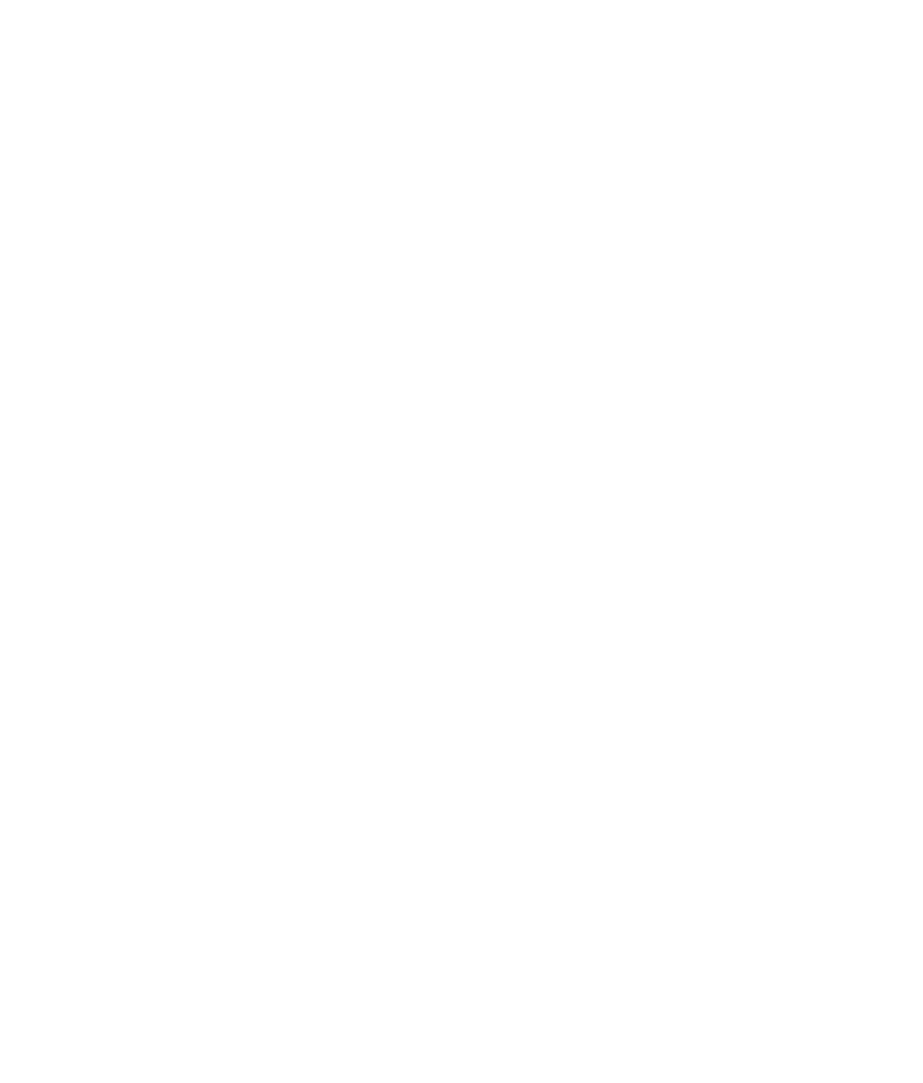 SatMapping
Your map from space
27.04.2019
Dariusz Serwaczak, Przemysław Rożnawski, Wojciech Kosztyła
[Speaker Notes: Cover page
Change background image by right-clicking → Edit backgroundPicture fill → From fileFirst move the gradient mask by activating it (clicking it) and moving it from right to left (from the middle handle point on the right) This way it is easy to put the gradient back by dragging the same handle to right.]
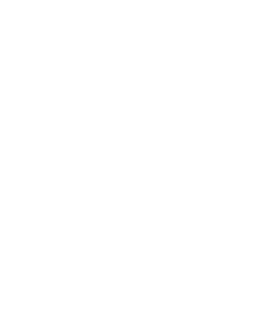 Add more depth to your games and movies with open satellite data
27.04.2019
Dariusz Serwaczak, Przemysław Rożnawski, Wojciech Kosztyła
[Speaker Notes: Cover page
Change background image by right-clicking → Edit backgroundPicture fill → From file]
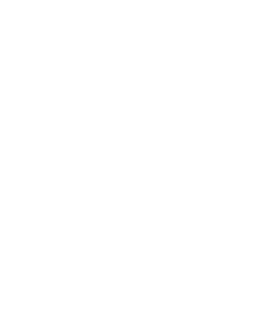 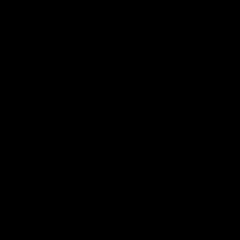 27.04.2019
Dariusz Serwaczak, Przemysław Rożnawski, Wojciech Kosztyła
[Speaker Notes: Cover page
Change background image by right-clicking → Edit backgroundPicture fill → From file]
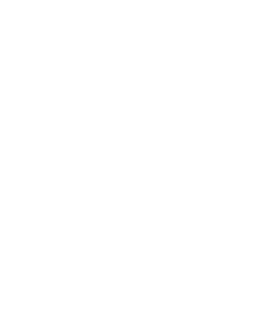 Data fusion
for
  your needs
27.04.2019
Dariusz Serwaczak, Przemysław Rożnawski, Wojciech Kosztyła
[Speaker Notes: Cover page
Change background image by right-clicking → Edit backgroundPicture fill → From file]
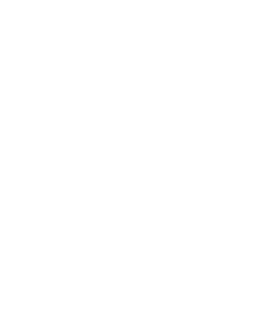 Innovative solution for 3D modelling
27.04.2019
Dariusz Serwaczak, Przemysław Rożnawski, Wojciech Kosztyła
[Speaker Notes: Change background image by right-clicking → Edit backgroundPicture fill → From file]
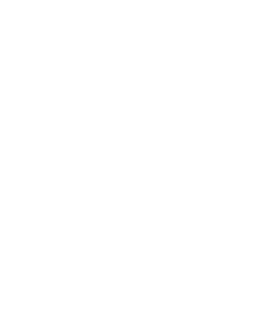 How to do it?
27.04.2019
Dariusz Serwaczak, Przemysław Rożnawski, Wojciech Kosztyła
[Speaker Notes: Change background image by right-clicking → Edit backgroundPicture fill → From file]
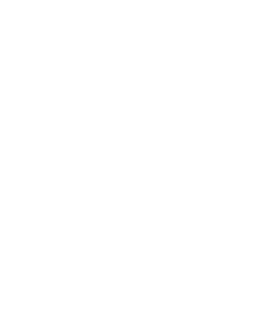 Response to the market needs
27.04.2019
Dariusz Serwaczak, Przemysław Rożnawski, Wojciech Kosztyła
[Speaker Notes: Change background image by right-clicking → Edit backgroundPicture fill → From file]
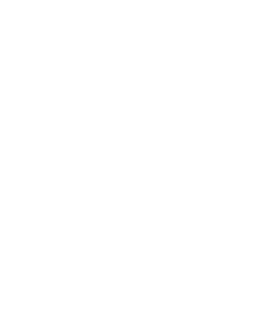 Business
plan
27.04.2019
Dariusz Serwaczak, Przemysław Rożnawski, Wojciech Kosztyła
[Speaker Notes: Cover page
Change background image by right-clicking → Edit backgroundPicture fill → From file]
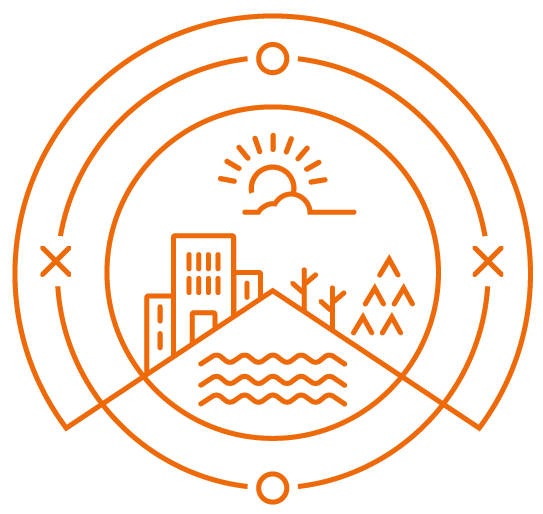 Thank you!
Dariusz Serwaczak
serwaczak.dariusz@gmail.com
tel. 788 245 619
27.04.2019
Dariusz Serwaczak, Przemysław Rożnawski, Wojciech Kosztyła
[Speaker Notes: Space for additional information, for example contact information.
The circle illustrates the various application areas of Copernicus data.
Change background image or colour by right-clicking → Edit backgroundPicture fill → From file]